Measurement Of the 
Proton Form Factor Ratio
 at High Q2 
by Using The 
Double Spin  Asymmetries
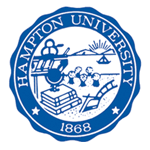 Spin
Asymmetries of the 
Nucleon
Experiment
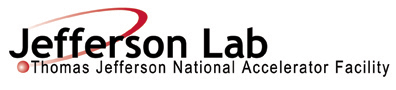 ( E07-003)
Anusha Liyanage
APS April Meeting, February 15, 2010
Outline
Physics Motivation 
Experiment Setup


Elastic Kinematic 
Data Analysis 
Error Propagation
SIMC Simulation
Future Work
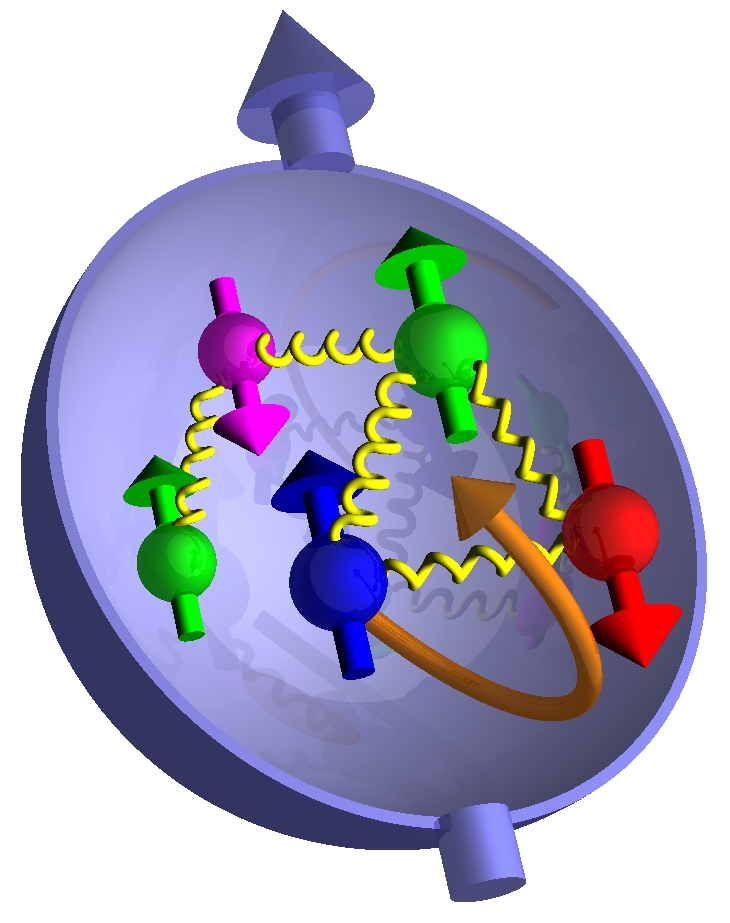 BETA Detector
  HMS Detector
  Polarized Target
Physics Motivation
Dramatic discrepancy between   
   Rosenbluth and recoil polarization  
   technique.
 Multi-photon exchange considered the  
   best candidate for the explanation
M. Jones et al., PRC74 (2006) 035201
RSS (Jlab)
Q2 = 1.5 (GeV/c)2
Dramatic discrepancy !
New data points  for the
Polarization transfer technique 
using  the exp.  GeP-III, Hall C 
at Q2 = 5.2 (GeV/c)2 , 6.7 (GeV/c)2 
     and  8.5 (GeV/c)2
SANE
5.17
6.25
Experiment SANE
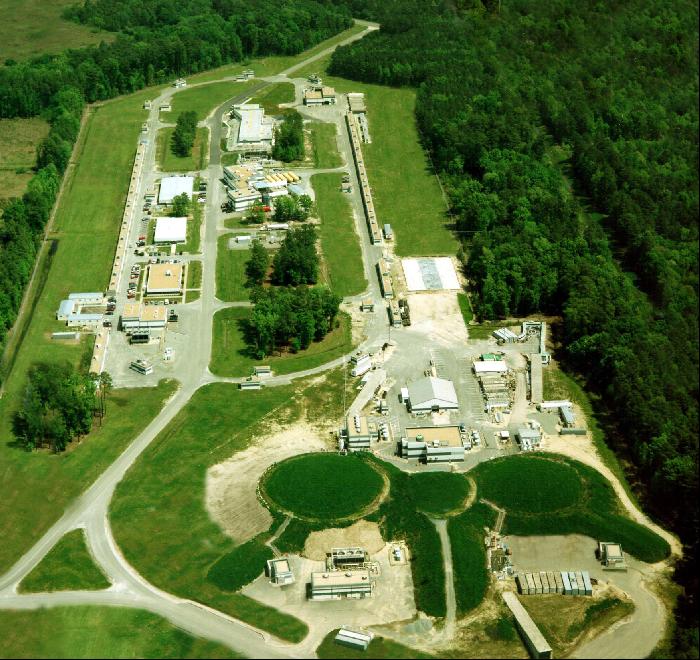 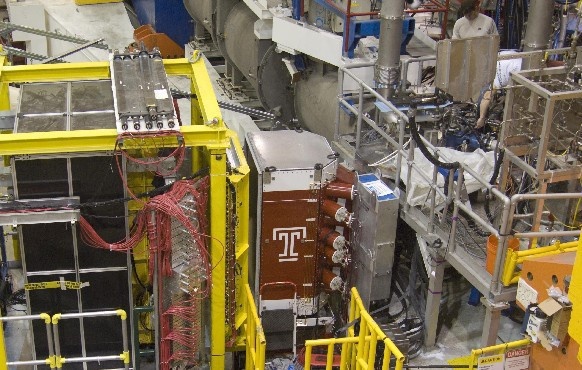 BETA for coincidence electron  
   detection
 Central scattering angle :40 °
 Over 200 msr solid angle  
   coverage
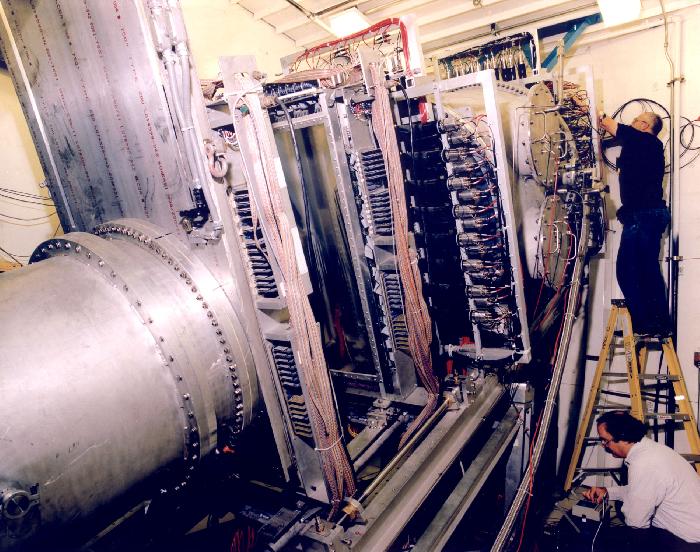 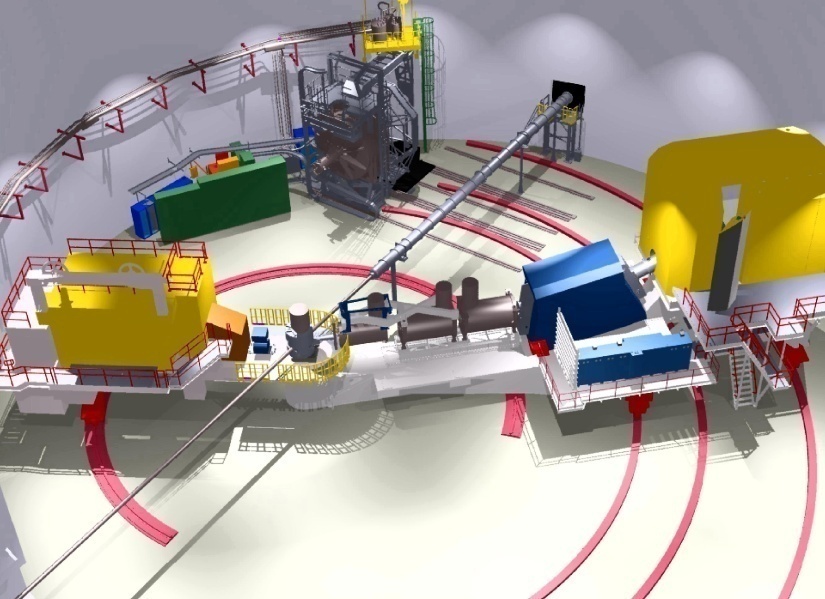 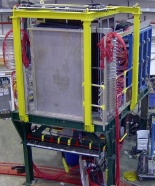 Hall C at Jefferson Lab
HMS for the scattered 
  proton detection
 Central angles are     
  22.3° and 22.0°
 Solid angle ~10 msr
Elastic (e , e’p) scattering from 
the polarized NH3 target using a longitudinally polarized electron
beam
(Data collected from Jan – March ,2009)
e-p → e-p
Big Electron Telescope Array – BETA
3 planes of Bicron Scintillator provide   
   early particle tracking
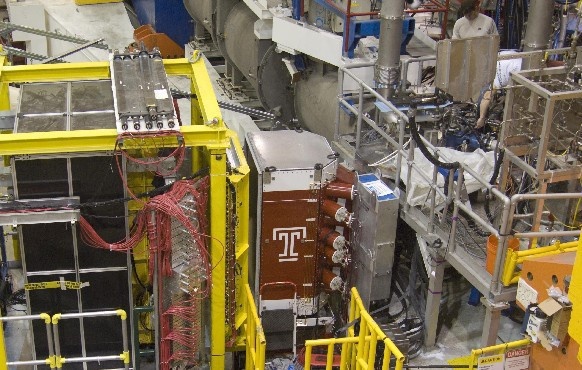 Forward Tracker
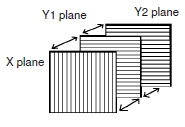 N2 gas cerenkov
 Provides particle ID
 8 mirrors and 8 PMTs
BigCal
Cerenkov
Tracker
Lucite Hodoscope
Lucite Hodescope
28 bars of 6cm wide Lucite
 Bars oriented horizontally for Y     
  tracking
 PMTs on either side of bar provides  
   X resolution
Cherenkov
Big Cal  (GEP III Collaboration)
Lead glass calorimeter
 1744 blocks aprx. 4cm x 4cm
 energy and position measurement
High Momentum Spectrometer – HMS
Each plane has a set of alternating field and 
   sense wires Filled with an equal parts  
   Argon-Methane mixture




 Track particle trajectory by  multiple planes.
 χ2 fitting to determine a straight trajectory.
Drift Chambers
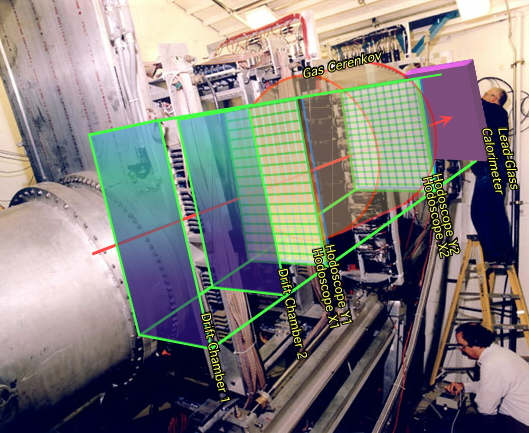 V,V’
U,U’
α
α = ± 15°
X,X’
Drift Cham I
Drift Cham  II
∆Z = 81.2 cm
Each plane contains 10 to 16  Scintillator paddles   
  with  PMTs on both ends    
 Each Paddle is 1.0 cm thick and 8.0 cm wide





 Fast position determination & triggering
 Time of Flight (TOF) = T2-T1 determines β
Hodescopes
Time of particle
   detection, T
Gas Cerenkov
Two mirrors (top & bottom) connected to two PMTs
 Used as a Particle ID
Length of the 
particle trajectory, L=2.2 m
S1 plane
S2 plane
X1,  Y1
X2,  Y2
4 layers of 10 cm x 10cm x70cm blocks stacked 13 high.
 Used as a Particle ID
Lead Glass Calorimeter
(β = L/c x TOF)
Polarized Target
• C ,CH2 and NH3
      • Dynamic Nuclear Polarization (DNP) polarized            
            the protons in the  NH3   target up to 90%
      • Used microwaves to  excite spin flip transitions
      • Polarization measured using NMR coils
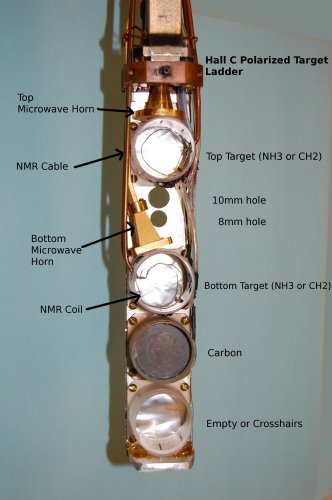 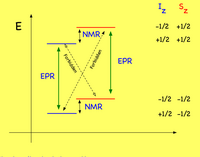 • Refrigerator -  1 K
• Magnetic Field - 5 T 
• NMR system
• Microwaves - 55 GHz - 165 GHz
The Polarized Target Assembly
Elastic Kinematics
Used perpendicular Magnetic field  
   configuration
 Beam polarization is ~ 73 %
 Average target polarization is ~ 70 %
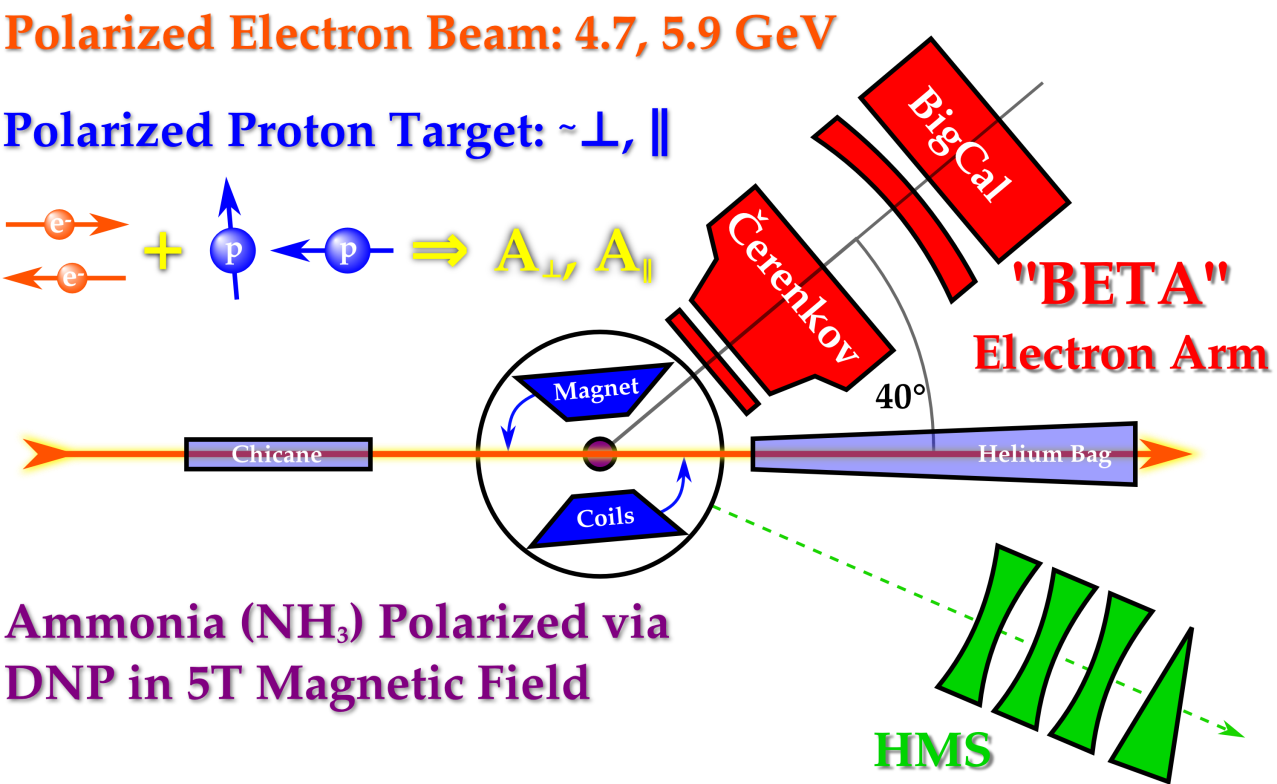 ΘB = 80°
ΘB = 180°
( 80 and 180 deg )
Data Analysis
Extracted the elastic events
Definitions :
Yclust
X/Yclust    -   Measured X/Y positions  on
                      the BigCal 
 X = horizontal / in-plane coordinate
  Y = vertical / out – of – plane 
          coordinate  
Eclust  -  Measured electron energy at the
              BigCal
Xclust
e’
P
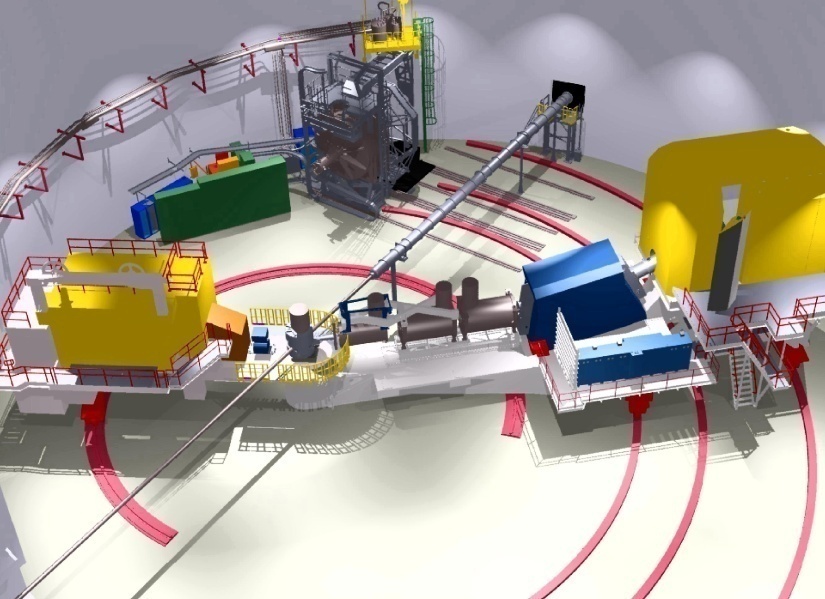 ΘP
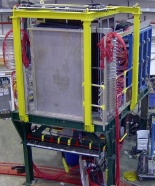 e
By knowing 
the energy of the polarized electron beam, EB 
and 
the scattered proton angle, ΘP
We can predict the 
 X/Y coordinates  - X_HMS,  Y_HMS and
   ( Target Magnetic Field Corrected)
 The Energy  - E_HMS
  of the coincidence electron on the BigCal
Momentum difference
Momentum Difference , dPel_hms
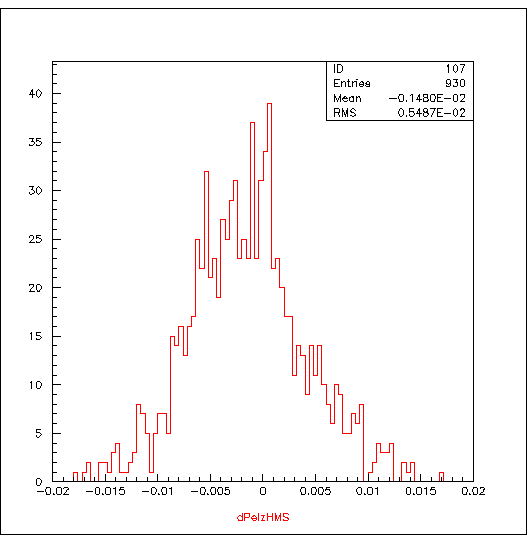 H
M
S
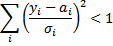 C
O
IN
Elliptic cut
yi = variable
 ai = offset
 σi = cut
HMS  – abs(dPel_hms ) < 0.02
                abs(hsdelta) < 8
                hcer_npe < 0.2
                hsshtrk/hse > 0.01
COIN  - abs(EHMS-eclust+0.37) <1
               abs(XHMS-xclust-0.15) < 5
               abs(YHMS-yclust+0.41) < 10
From The Experiment
The calculated asymmetry vs  μGE/GM
The raw asymmetry,

The elastic asymmetry,

 
The beam-target asymmetry,


Here,
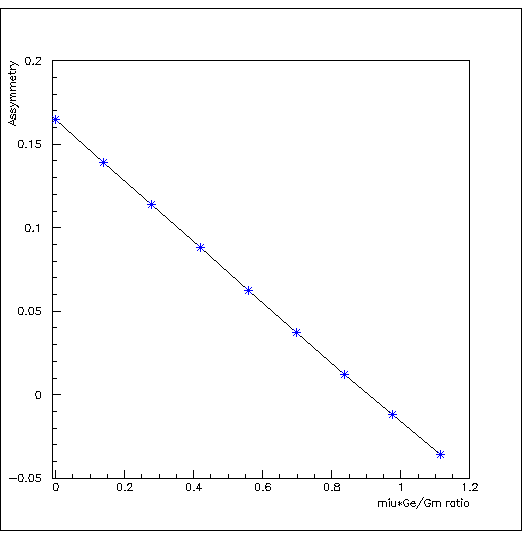 N+= Helicity  + Counts
N- = Helicity  -  Counts
At Q2=6.259 (GeV/C)2
               and
    ≈ 102° and       = 0
PB,PT   = Beam & Target Pol.
      f   = Dilution Factor
    Nc  =  A Correction Term
Am  =
AP  =                 + Nc
N+ - N- 
  N+ + N-
Am
 f PBPT
PT + = ~71.0% , PT - = ~-65.0%, PB  = ~73.0%,
r = GE /GM
a, b, c  =  kinematic factors
  ,       =  pol. and  azi. Angles between  q  and  S
≈ 102° and      = 0
From the HMS kinematics, r2 << c
Error Propagation From The Experiment…..
Using the experiment data at 
Q2=6.259 (GeV/C)2,
                     ∆r   =  0.118
                 μ ∆r   = 2.79 x 0.118
                 μ ∆r   = 0.3
Where , μ – Magnetic Moment of the   
                      Proton
The error on the μ ∆r  from the experimental data with total ep events ~1000,
                μ ∆r   = 0.3
SIMC Simulation
HMS  Single Arm Variables
                     - at the Target -
HMS Coincidence with BigCal Variables
σ = 0.79
σ = 2.98
σ = 1.69
σ = 4.21
X position
Momentum in Fraction
X position diff.
Y position diff.
SIMC Simulation
σ = 0.0041
Experimental Data
SIMC Counts  = 1696
Data                =   950
σ = 0.0055
In plane angle
Out of plane angle
Momentum diff in Fraction
• Target Magnetic Field is corrected
• Normalized to Charge, Tracking Efff. and Comp. L.T.
To Do …..
Improve the SIMC simulation
Correct the data with the detector Efficiencies
Extract the Asymmetry and the GE/GM Ratio
SANE Collaborators:
U. Basel, Christopher Newport U., Florida International U., Hampton U., Mississippi State U., Norfolk S. U., North Carolina A&M,  IHE-PProtvino, Ohio U., U. of Regina, Rensselaer Polytechnic I., Rutgers U.,  Seoul National U., Temple U.,  TJNAF, U. of Virginia, William & Mary, U. of Witwatersrand,  Yerevan Physics Inst.

Spokespersons:  S.  Choi (Seoul),  M. Jones (TJNAF),  Z-E.  Meziani (Temple),
                               O. A. Rondon (UVA)
Thank You
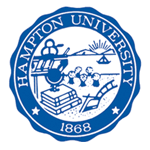 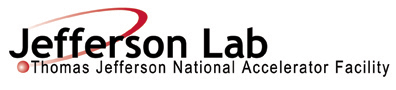